Demonstration of the Microcomparative Morphosyntactic Research Tool

MIMORE

Sjef Barbiers, Matthijs Brouwer, 
Jan Pieter Kunst, Folkert de Vriend

Meertens Instituut, 2011
1
Opening screen MIMORE
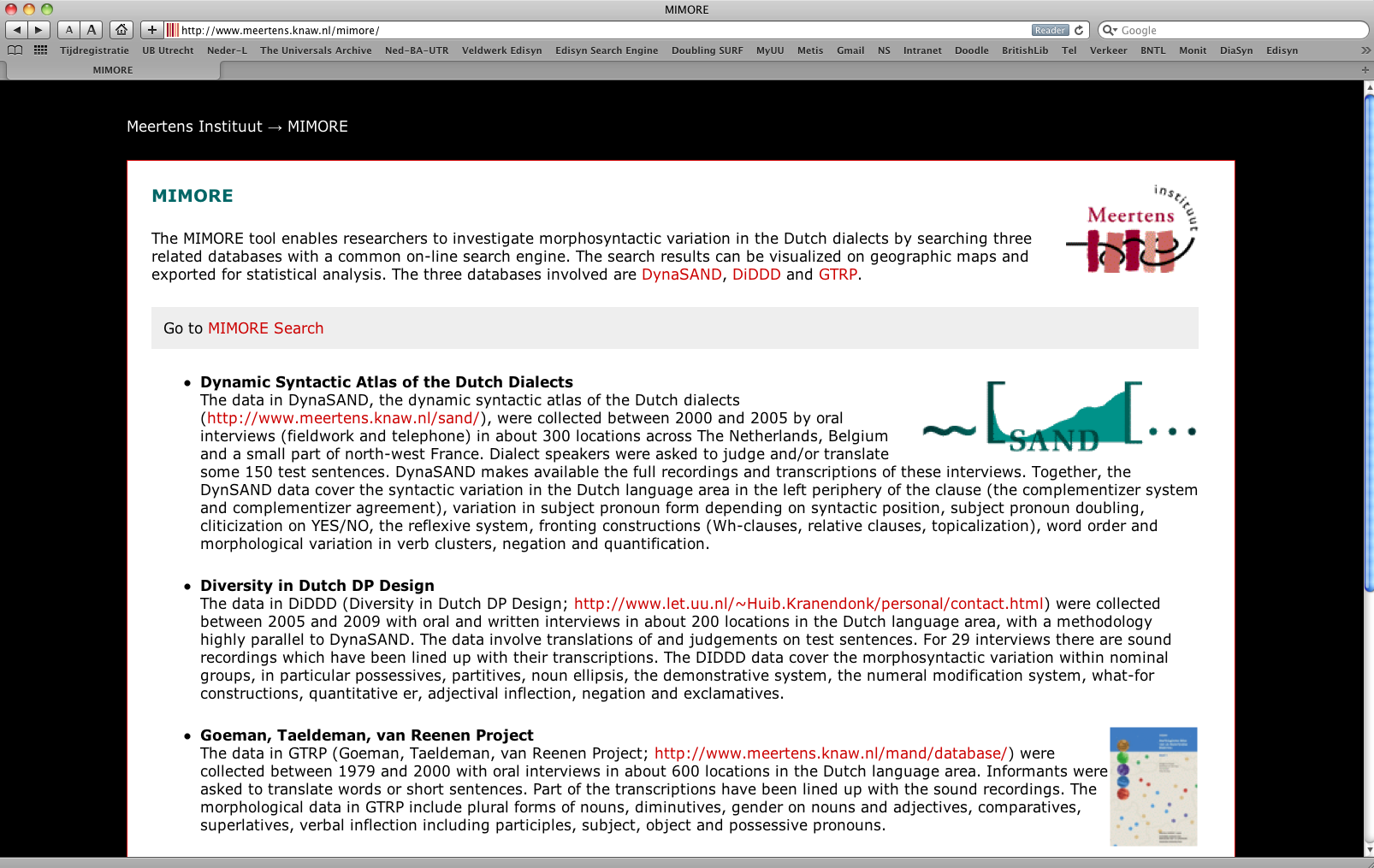 2
Search options
3
Demo: Research questions

The Standard Dutch [non-neuter] relative pronoun and distal demonstrative has the form ‘die’ (that, those).
We know that there are dialects that have ‘dien’ as a relative pronoun and/or as a distal demonstrative.
We would like to know if there is a correlation between ‘dien’ as a relative pronoun, ‘dien’ as a demonstrative preceding a noun, and ‘dien’ as a demonstrative in elliptical constructions.
The linguistic question behind this search is what the ‘-n’ on ‘die’ is: case, phonologically determined, etc.?
4
Optional restrictions on the search
5
Search 1:  DynaSAND with text string and tag 				constructor: ‘dien’ as relative pronoun
6
Elements of search result
7
Specification of data resource
8
Corresponding sound fragment
9
Search 2: GTRP with demonstrative + N in test item
10
Elements of search result
11
Result of search 3: demonstrative ‘dien’ in elliptical nominal groups in DIDDD
12
Available operations on search results
13
Map combining three search results
14
Map combining two search results
15
Creating the intersection of two sets of search results
16
Map of the intersection of two search results
17
Table of search results in intersection
18
Frequency maps
19
Export as Excel-file
20
Data exported
21
Complex search: More than one database, 	   string of tags
22
Results of complex search
23